Baila, baila, baila con tu cuerpo,Muévelo así,Baila, baila, baila con tu cuerpo,Muévelo muévelo así…
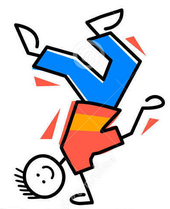 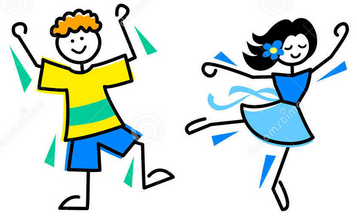 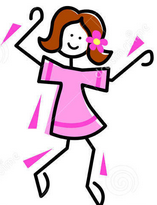 [Speaker Notes: The lyrics appear karaoke style with the video.  The words are fast but repetitive and catchy.]